আজকের ক্লাসে সবাইকে স্বাগতম
শিক্ষক পরিচিতি
 মোঃ নাসির উদ্দিন 
সহকারি শিক্ষক- আইসিটি 
পাংগাশিয়া নেছারিয়া কামিল মাদরাসা।
দুমকি, পটুয়াখালি।
মোবাইলঃ ০১৭১৬-২৯২৬১৯
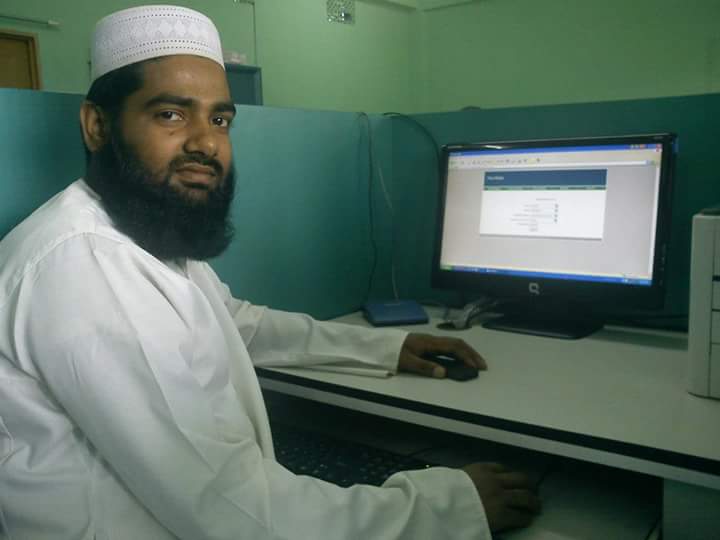 পাঠ পরিচিতি
 
শ্রেণি: দাখিল ৮ম
বিষয়ঃ বাংলা ব্যাকরণ ও নির্মিতি 
অধ্যায়ঃ ১ম  পরিচ্ছেদ   
পাঠ শিরোনামঃ ভাষা
তারিখঃ ২৮/০২/২০২১খ্রি.
শিখনফল
ভাষা কী তা বলতে পারবে। 
ভাষা কত প্রকার তা ব্যাখ্যা করতে পারবে। 
বাগযন্ত্র সম্পর্কে বিশ্লেষণ করতে পারবে। 
বাক্য কাকে বলে তা বলতে পারবে। 
মাতৃভাষা কী তা বর্ণনা করতে পারবে।
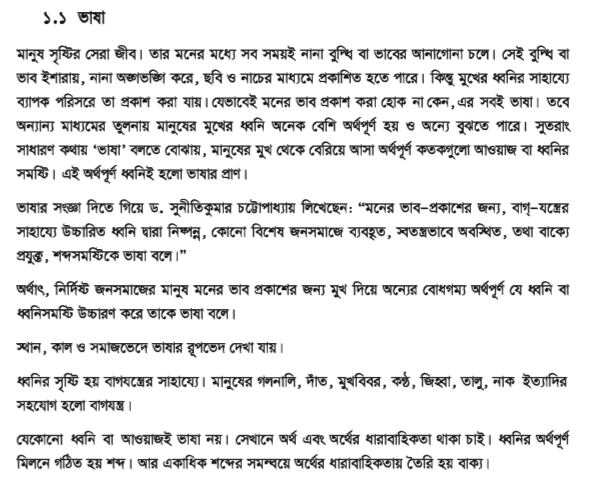 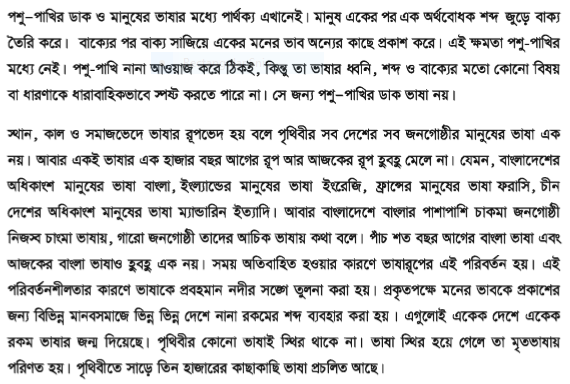 ভাষার সংজ্ঞাঃ 
wbw`©ó Rbmgv‡Ri gvbyl g‡bi fve cÖKv‡ki Rbª gyL w`‡q A‡b¨i ‡evaMg¨ A_©c~Y© †h aŸwb  ev aŸwb mgwó D”PviY K‡i Zv‡K fvlv e‡j|
ভাষার প্রকারভেদ
fvlv `yB cÖKvi 
০১। mvay fvlv 
০২। PwjZ fvlv|
aŸwbi m„wó nq evMh‡š¿i mvnv‡h¨| gvby‡li Mjbvwj `vuZ gyL weei KÉ, wRnŸv, Zvjy , bvK BZ¨vw`i mn‡hvM n‡jv evMhš¿|
বাগযন্ত্র
‡h †Kvb aŸwb ev AvIqvRB fvlv bq| †mLv‡b A_© Ges A‡_©i avivevwnKZv _vKv PvB, aŸwbi A_©c~Y© wgj‡b MwVZ nq kã| Avi GKvwaK k‡ãi mgš^‡q A‡_©i avivevwnKZvq ˆZix nq evK¨|
বাক্য
gvbyl R‡b¥i ci mvaviYZ cÖ_‡g Zvi gv‡qi Kv‡Q cÖwZcvwjZ nq, ZviB K_v †k‡L| ZvB Rb¥jMœ †_‡K ¯^vfvweKfv‡e gvbyl wb‡Ri gv‡qi Kv‡Q †h-fvlvwU wkÿv cvq, Zv‡KB Zvi ÔgvZ…fvlvÕ e‡j|
মাতৃভাষা
AvR‡Ki cvV †_‡K Avgiv hv hv wkLjvg|
1| fvlv Kv‡K e‡j? KZ cÖKvi I wK wK|
2| evMhš¿ Kv‡K e‡j?
3| evK¨ Kv‡K e‡j? 
 4| gvZ…fvlv Kv‡K e‡j?
g~j¨vqb
বাড়ির কাজ 

সাধু ভাষা ও চলিত ভাষার বর্ণনা লিখে আনবে।
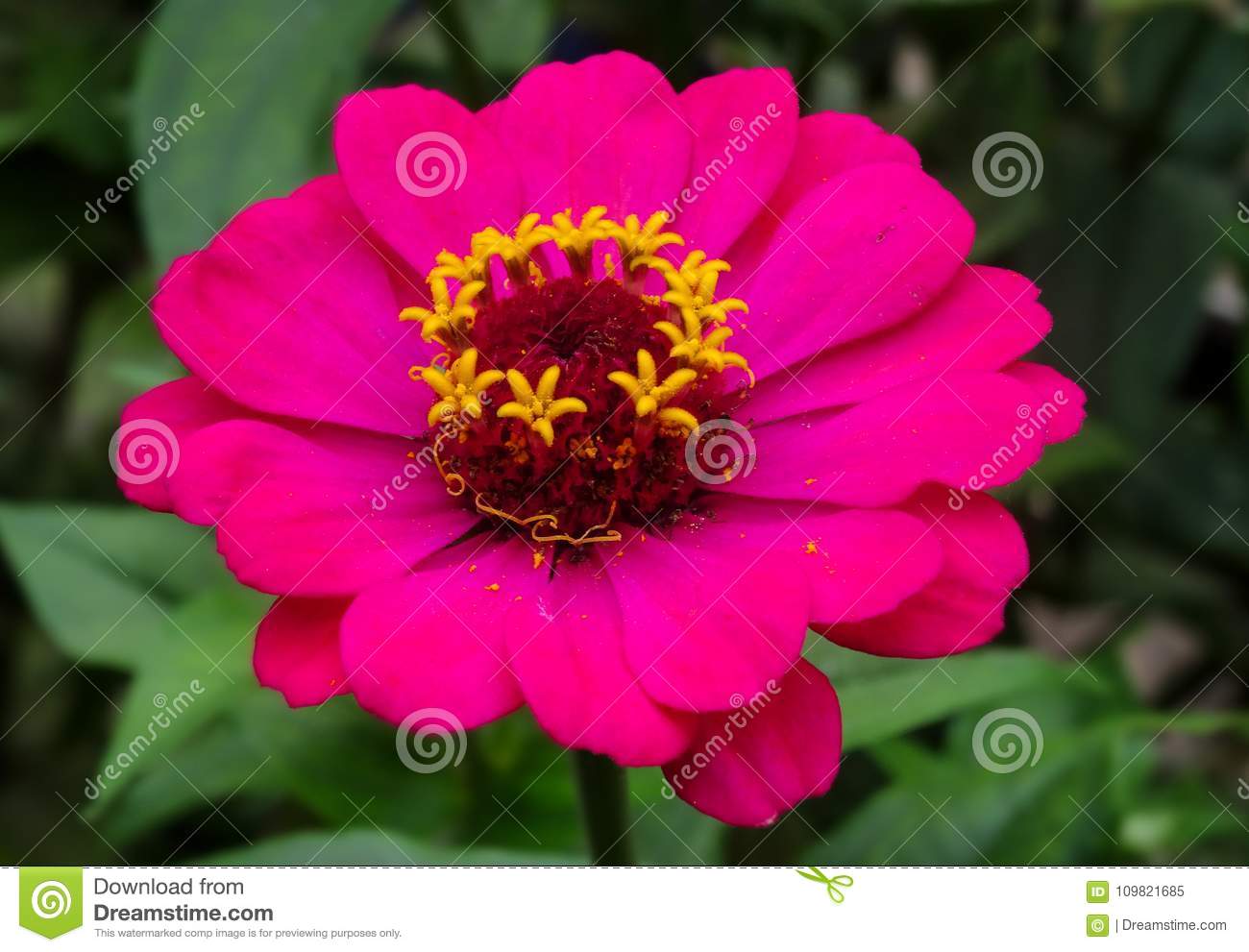 mevB‡K 
ab¨ev`